Breast cancer Research in Bangladesh over the past decade-A Narrative Review
Submitted by
Heba Hoque
Matriculation ID- 1711466
Bonn, 12th March,2023
1
Introduction
Breast cancer remains a leading dreadful cancer of women in Bangladesh. It has become a hidden burden that accounts for 69% of the death of women.
The breast cancer burden in Bangladesh is so high that is has become a major Public health concern.
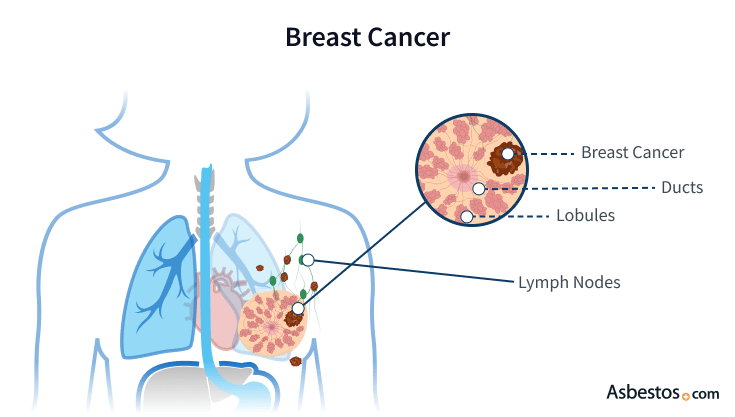 2
Background
The narrative review looks through the research from 2012-2022, which has been conducted on the following topics, to find several points. E.g.:
Where is the social barrier that leads to breast cancer one of the major Public Health concerns?
In the research carried out between 2012-2022, We looked for the socio-demographic barrier to determine the gap and the relation associated the breast cancer.
3
Screening Criteria
The screening criteria which was considered during the review are: 
The only study was conducted in Bangladesh over the timeline of ten years.
The study was conducted in English and was selected for this paper.
The study looked at Knowledge, attitude, socio-demographic situation, sources of information, perception, and patient doctor situation.
4
Prevalence
In Bangladesh the rate of breast cancer occurrence is estimated to be 22.5 per 100000 females of all ages.
 In the case of Bangladeshi women aged between 15-44 years, breast cancer has the highest prevalence, 19.3 per 100000, compared to any other type of cancer.
 In Bangladesh, the maternal mortality survey (2010) cited that breast cancer was responsible for 21% of death of women between 15-49 years of age.
5
The cause which is leading to BC
The incident rate grows up day to day due to the unawareness of the people.
Along with a lack of confidence in medical treatment, improper screening, maltreatment, and lack of motivation to undergo institutional treatment and management.
Furthermore, because of poor socio-economic infrastructure and atmosphere, which loom large for the social stigma and instilment of fear among the patient, they keep themselves aloof from taking treatment of the patient with cancer.
6
BC mortality and socio Demographic relationship
In the last twenty years, Bangladesh has experienced an approximately five-fold increase in per capita income and a two-fold increase in literacy. 
A general decline in physical activity has occurred over the past few decades due to the quick adoption of technology, heavy reliance on electronic communication, and the emergence of online activities. 
In addition, the incidence of overweight and obesity among Bangladeshi women is rising due to increasing fast food consumption.
The contribution of hormones, particularly estrogens, and the formation and development of breast cancer heavily influence risk factors, which may also be the unifying denominator behind the numerous reproductive factors connected to breast cancer.
7
8
9
10
Gap that has been found during review:
Data were adequate to find the cause, That breast cancer is the leading cause of death among women. However, the gap results are some factors which are given below:  
KAP, Improvement of treatment facilities, Destigmatize of the doctor-patient relationship.
Most importantly, family and friend support should allow women to feel the treatment is available.
Successful awareness campaign to shape the health risk perception.
11
Conclusion
The most common perceived impediments were shyness, fear, lack of information, and lack of awareness campaigns. 
This study’s findings indicate that appropriate, suitable, and socially acceptable breast cancer awareness initiatives will help raise knowledge and awareness, addressing the barriers among females in Bangladesh.
12
13